如何取得教育學程修習資格？
修習教育學程
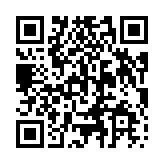 僑生、港澳生或外籍生修教程的方法有兩種
師資生及登記修習主要差別
方法一成為一名正式的「師資生」
方法二僅申請「登記」修習資格
外加師資生及登記修習
如何成為一名正式的「師資生」?
修習教育學程
14個師培學系學生
包括輔諮系(學校輔導與諮商組(甲班)、特教系、公育系、物理系、化學系、數學系、生物系、工教系、財金系、國文系、英語系、地理系、美術系及運動系學生。
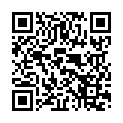 非14個師培學系學生
只能選擇參加師培中心主辦的教育學程甄選。
外加師資生
修習教育學程
外加師資生申請資格
常見問題
條件一：符合規定之入學管道
依大學升學優待辦法或相關管道入學。如：香港澳門居民來臺就學辦法、外國學生來臺就學辦法、僑生回國就學及輔導辦法等，透過海外聯合招生、本校海外僑生及港澳生申請入學單獨招生、外國學生（春季班、秋季班）申請入學等管道入學者。
條件二：符合所屬師培學系及身份
屬14個師培學系外加招生名額招收之港澳生、僑生或外籍生等。
條件三：於公告期限內提出申請
師培中心篩選符合上述資格學生，於大一上學期10月間公告名單，有意願申請者須於公告時間內繳交申請資料（身分證明文件與親筆簽名之修習意願書）。
※外加師資生須由教育部審核通過
師培中心彙整上述資料函報教育部，經教育部回覆審核通過之學生，於次一學期（大一下）取得師資生資格。
師培學系大一上、下共有兩種管道成為「師資生」
大一上申請外加師資生：先評估自己是否具足前述三個申請外加師資生資格（三個條件缺一不可）。若具足條件，申請後仍要等教育部回覆審核結果才能確定（過去幾年同時具足前述條件的學生，均通過教育部核定為外加師資生）。
大一下參加學系師培生甄選：
師培學系的甄選時間在大一下2~3月，放榜時間在大一下4月底以前。
若有任何疑問，歡迎洽詢師培中心。
(外加師資生相關問題請洽分機1102)
(登記修習或教育學程甄選請洽分機1122)